муниципальное бюджетное дошкольное образовательное учреждение Центр развития ребёнка-детский сад № 31г. Яровое, Алтайский край
Декада молодого педагога
ВИЗИТНАЯ КАРТОЧКА
«Я - педагог»
Бражник Анастасия Александровна
Ф.И.О.- Бражник Анастасия Александровна
Дата рождения: 16.08.1988 год
Место рождения: с. Михайловка Карасукского района 
 области

Образование среднее профессиональное
КГБ ПОУ «Славгородский педагогический 
колледж», Дошкольное образование, 2020г.  
Место работы: муниципальное бюджетное дошкольное
образовательное учреждение Центр развития ребенка-
детский сад № 31

Воспитатель детей старшего дошкольного возраста
Стаж педагогической работы:  
в должности воспитателя 1,6 года; 
в данном учреждении 1,6 года.

Являюсь членом комиссии ДОУ по работе с семьями, находящимися в социально опасном положении.
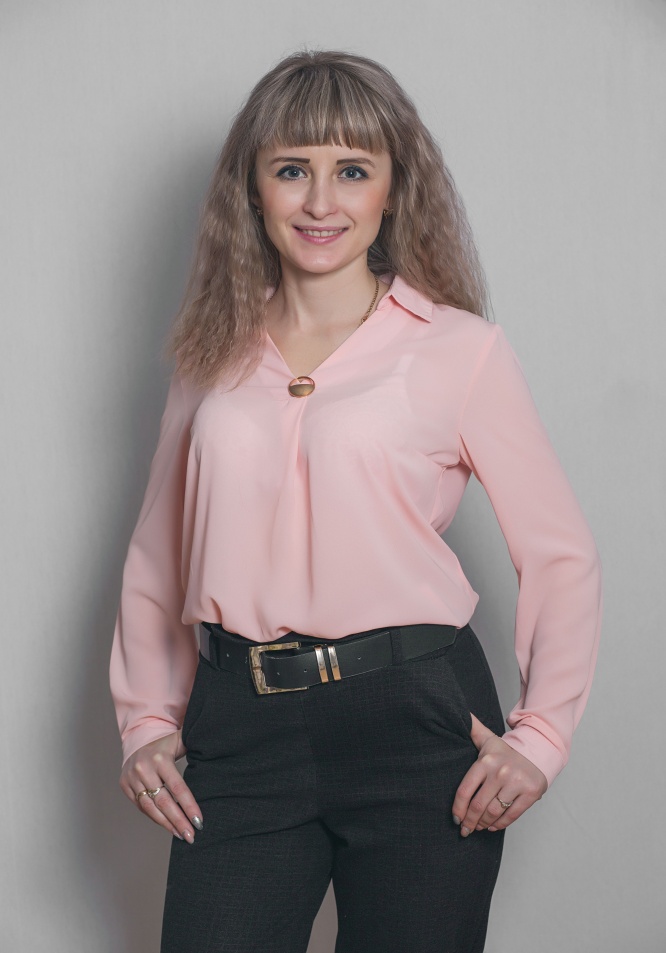 Педагогическое кредо:
Пусть мне не суждено совершить подвиг, но я горжусь тем ,что люди доверили  мне самое дорогое – своих  детей!

Мои профессиональные ценности: 
творчество и способность к самообразованию,
доброжелательность, ответственность,  справедливость, 
внимание к индивидуальности каждого ребенка.
Повышение профессионального мастерства:
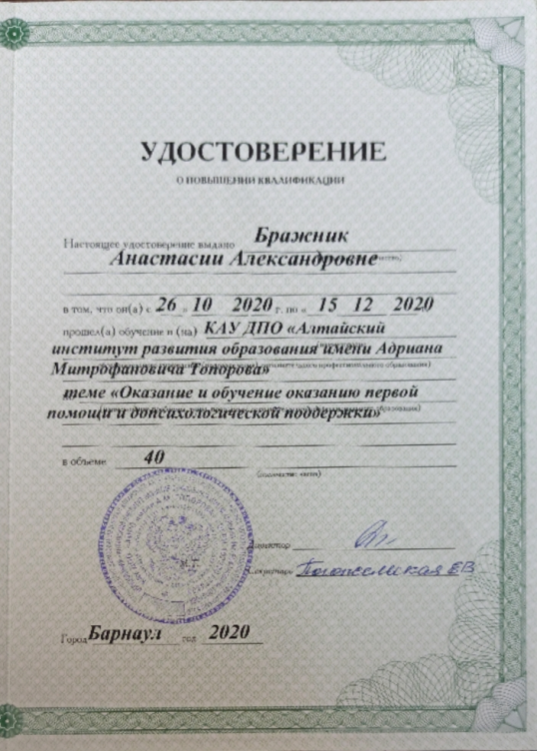 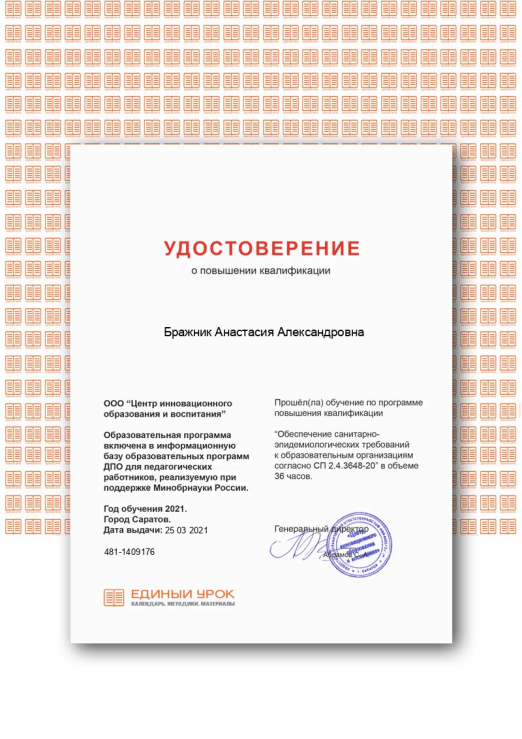 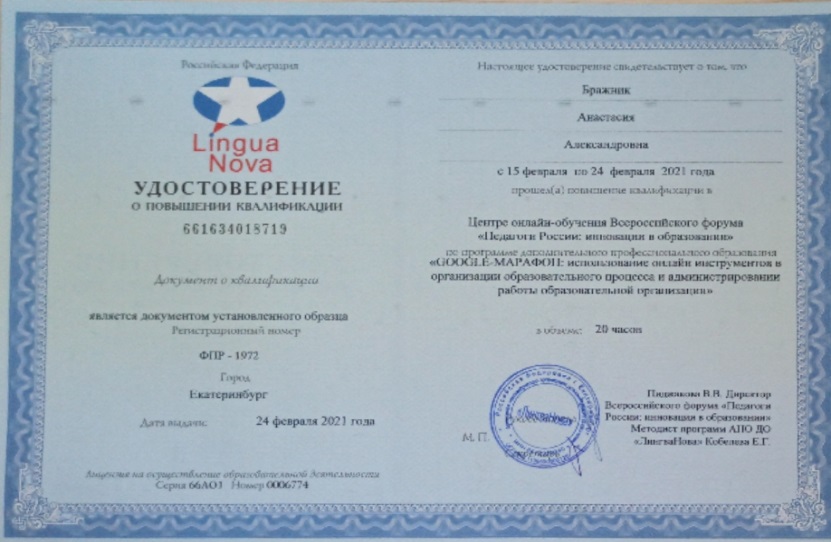 Мои увлечения
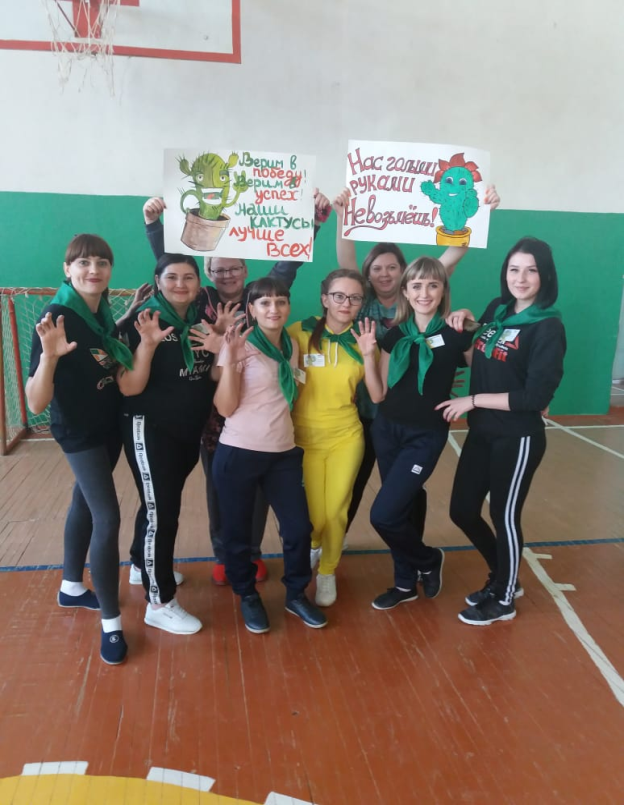 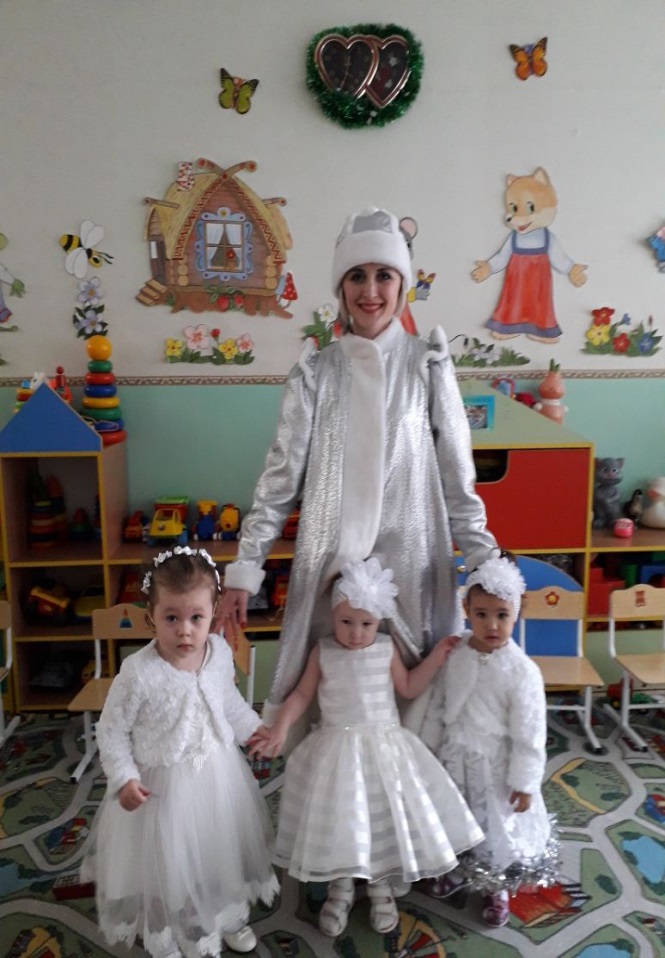 Роль в утренниках «Вредная привычка»
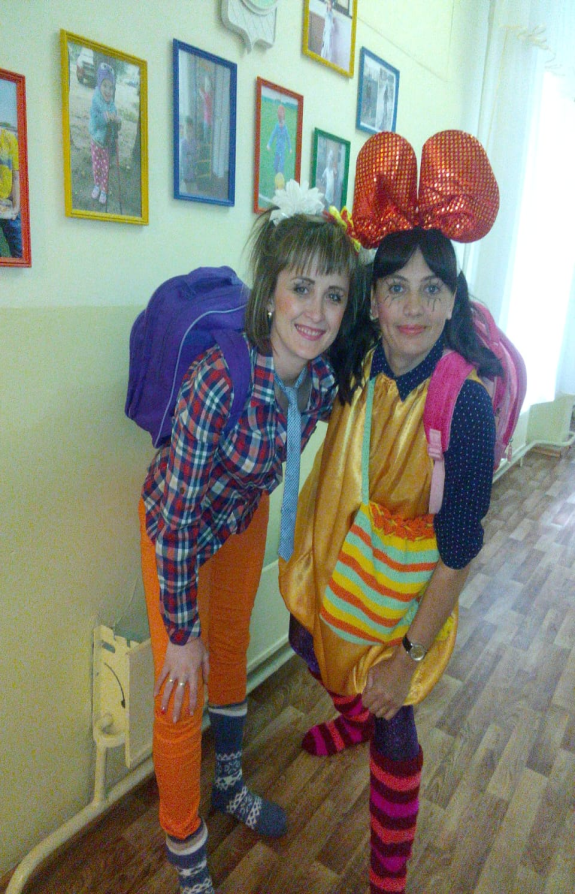 муниципальные спортивные старты среди сотрудников дошкольных образовательных организаций
Новогодний утренник в младшей группе
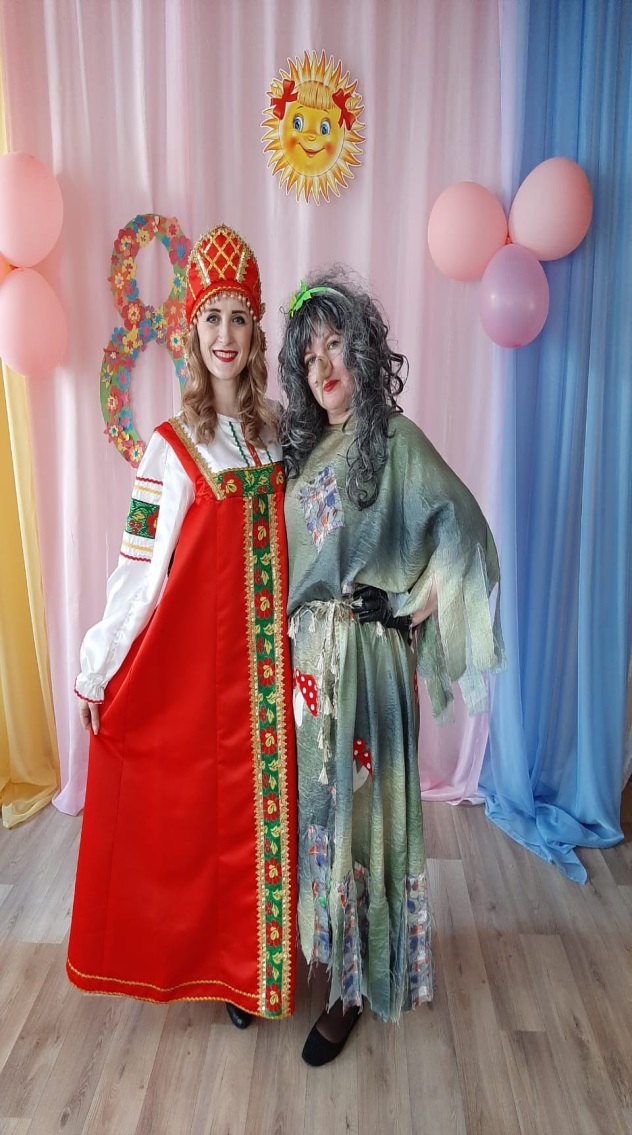 развлечение в детском саду «1 апреля»
развлечение в детском саду «Приключение Светофорика»
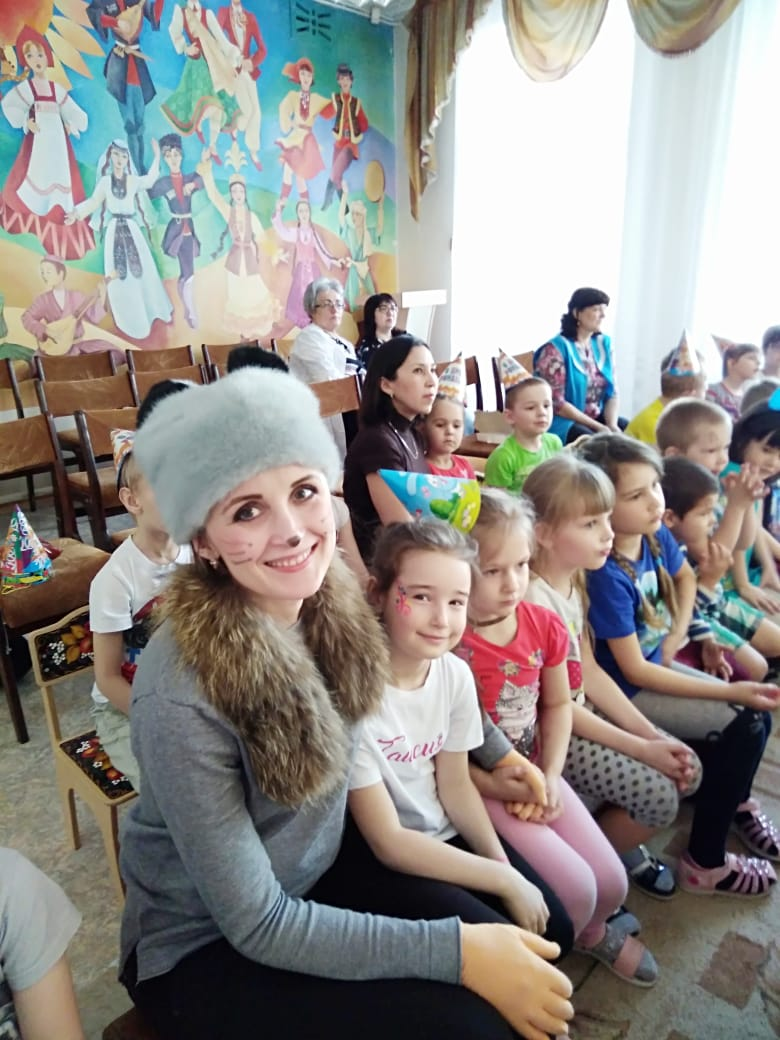 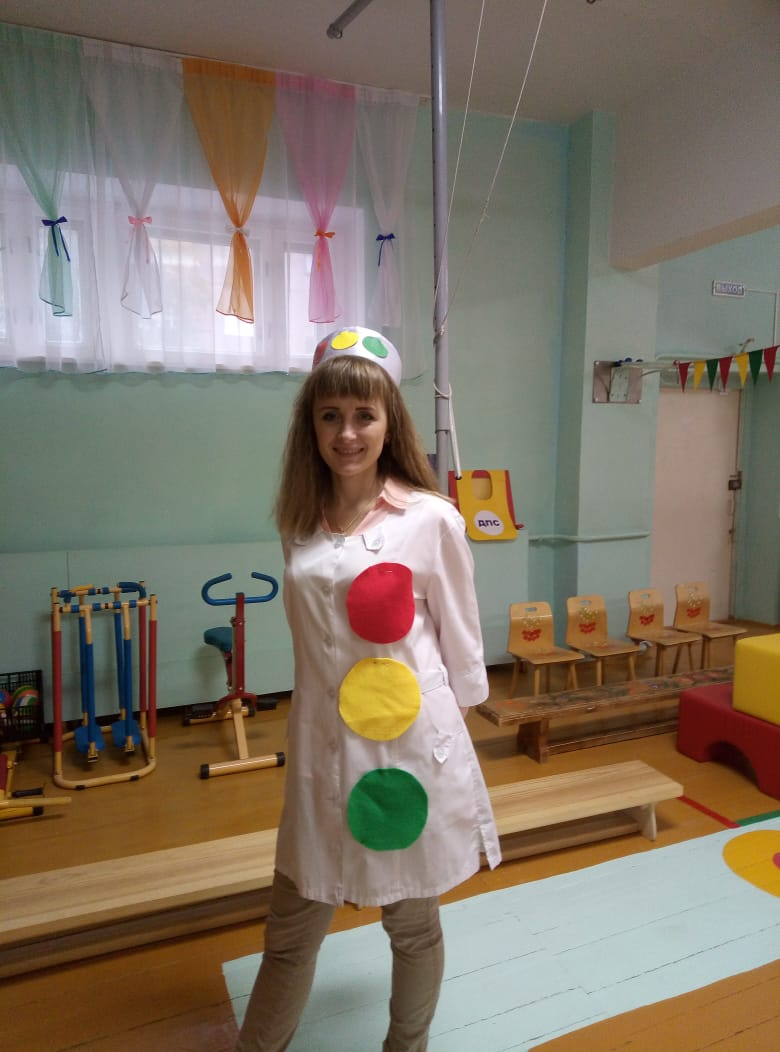 утренник
 «Слёт прекрасных Василис»
Моя семья
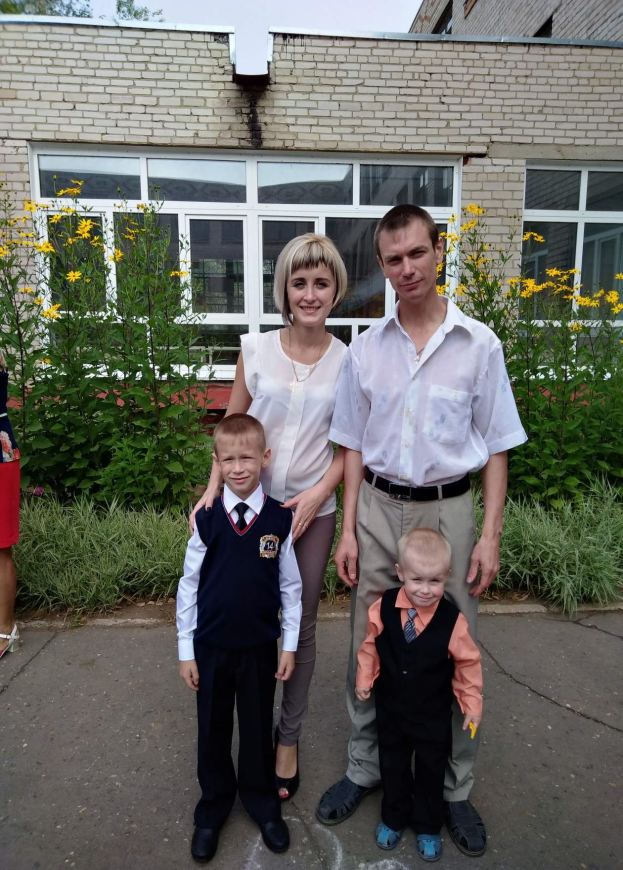 Страница на образовательном сайте МААМ.РУ
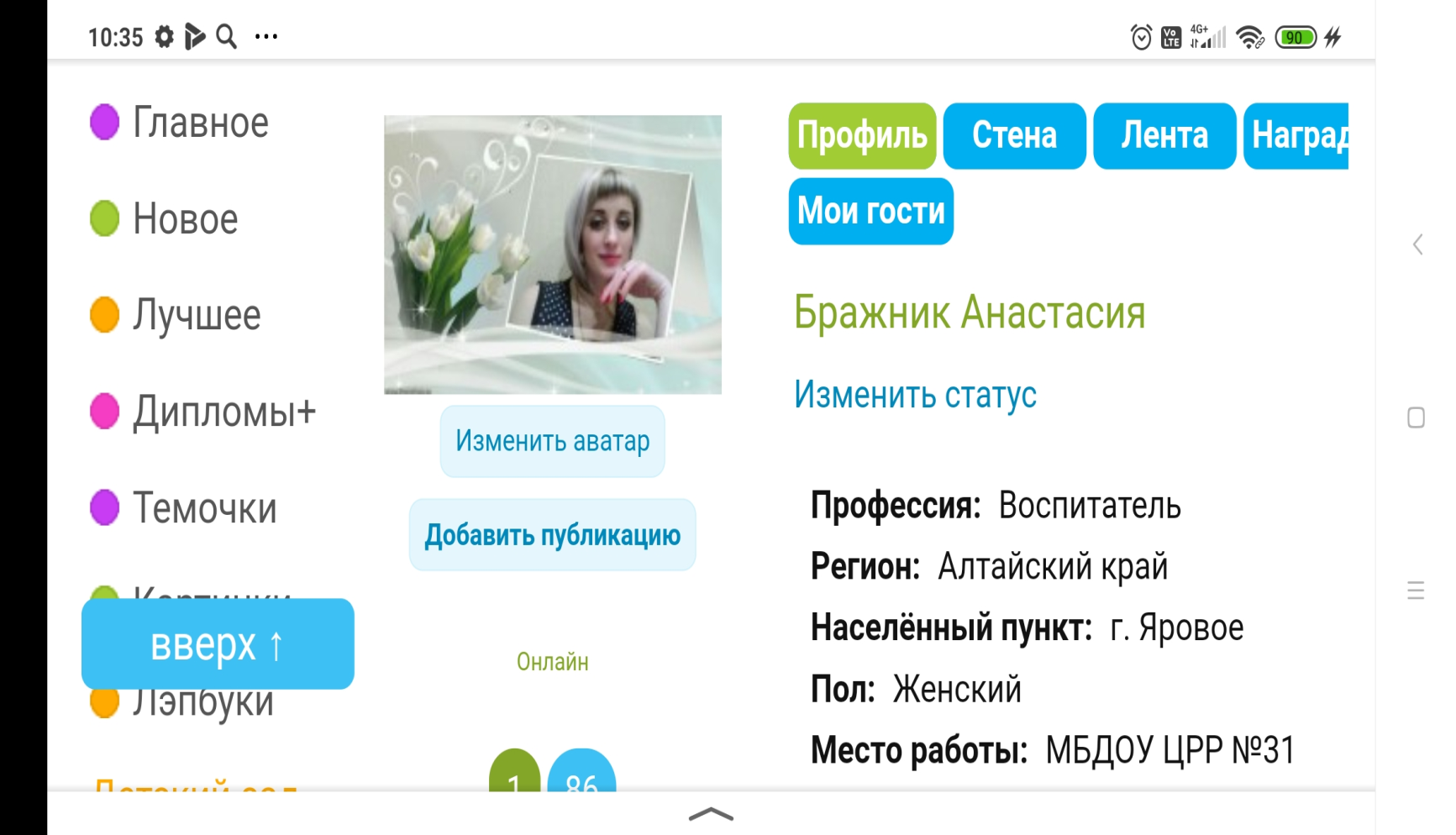 Свидетельства с образовательного сайта МААМ.РУ
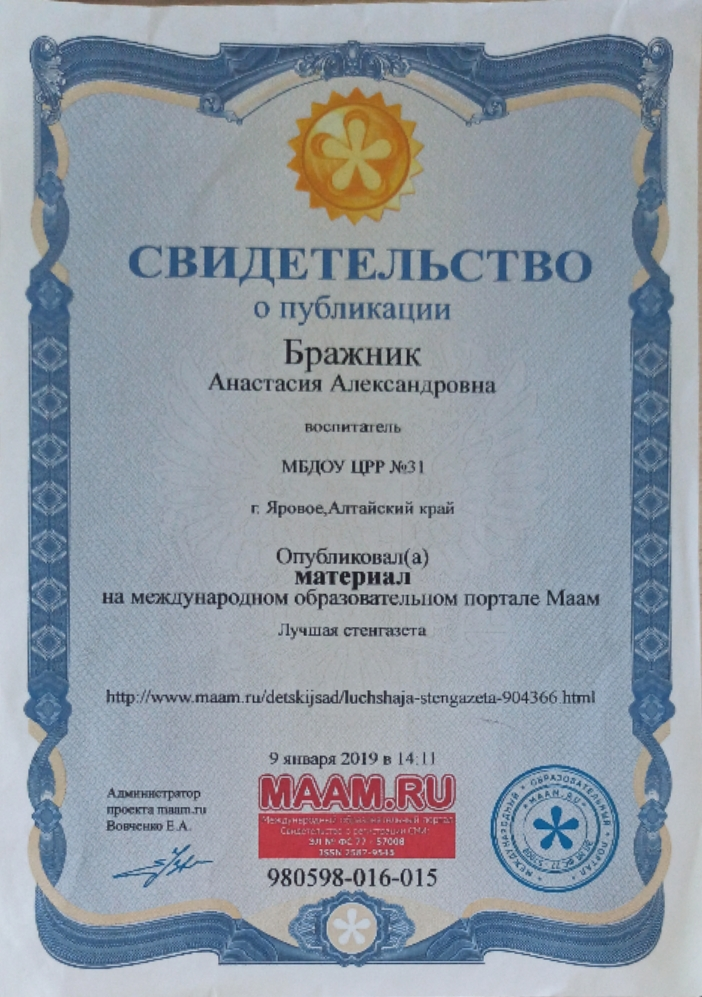 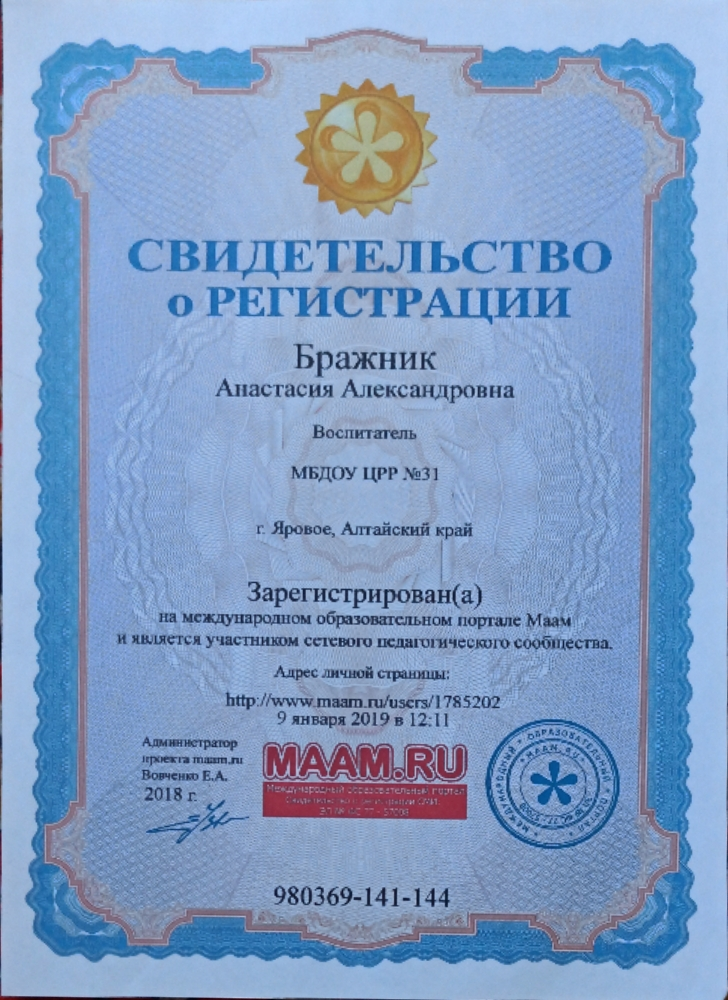 Мои достижения
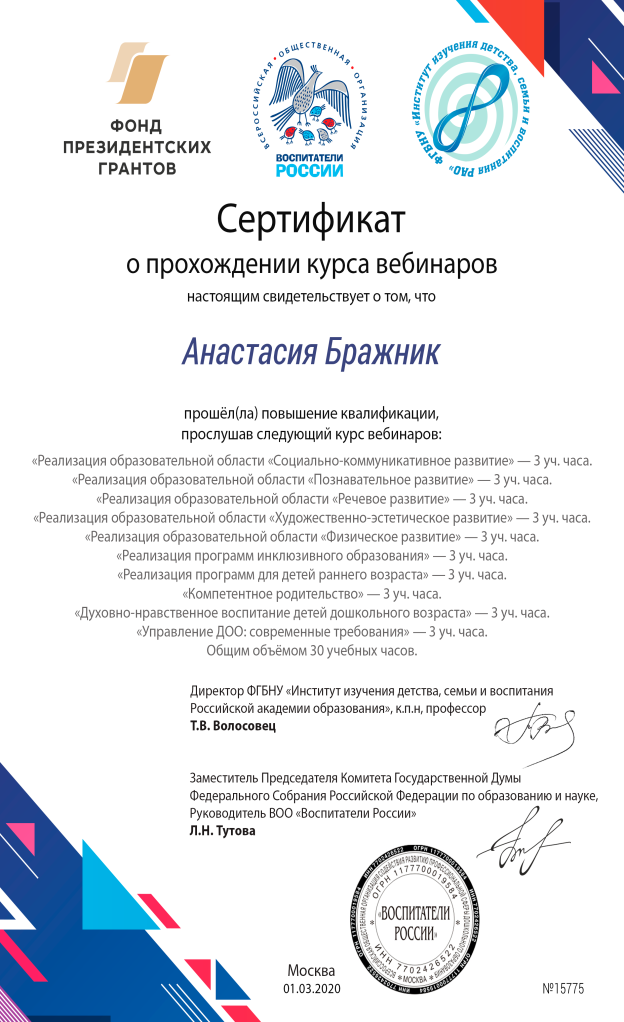 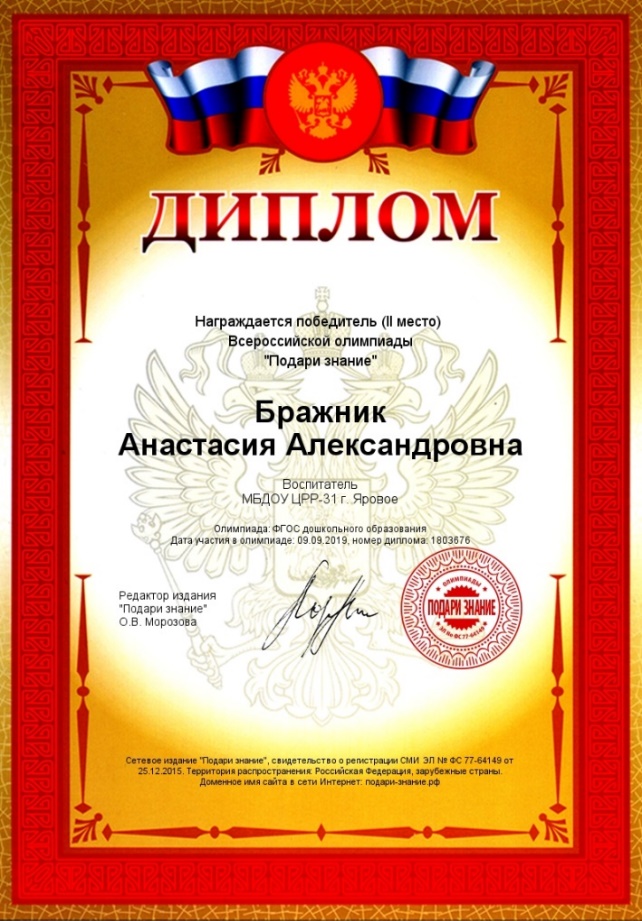 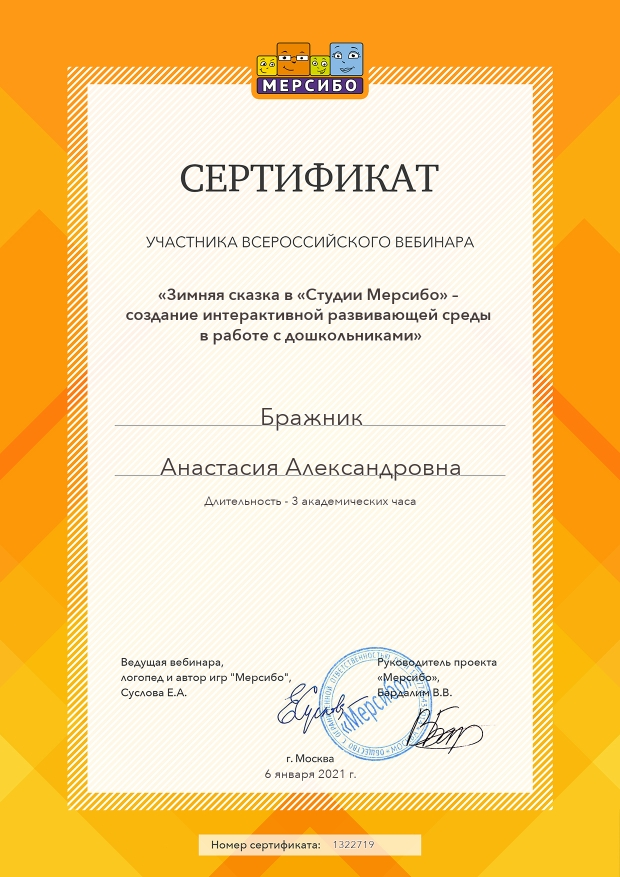 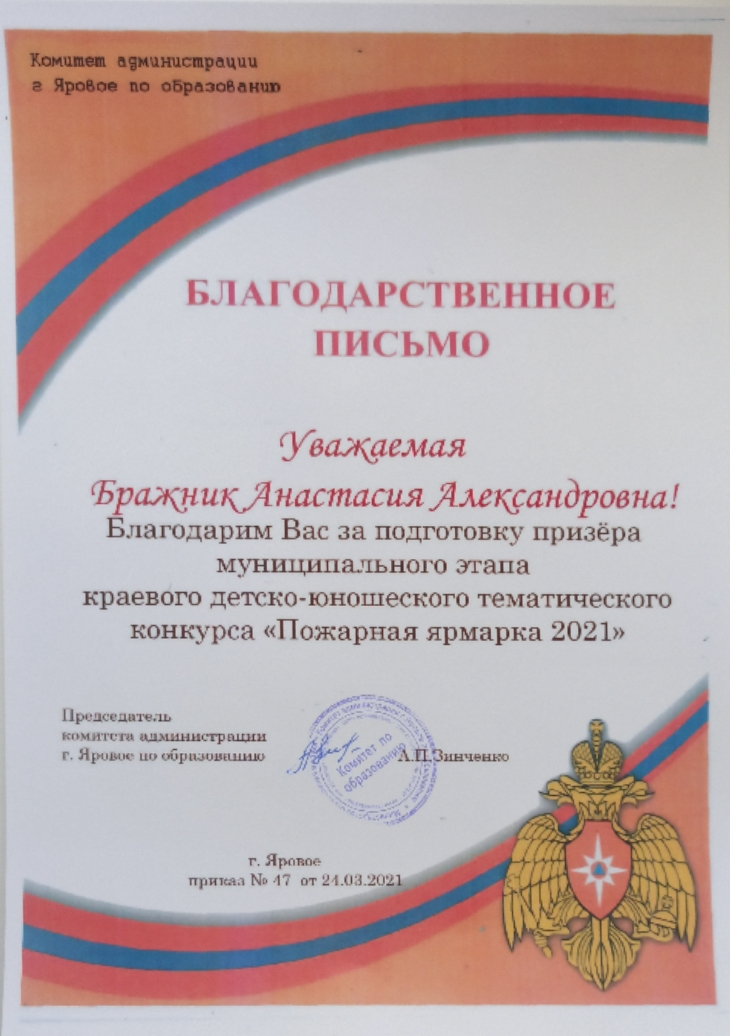 В соответствии с ФГОС ДО активно применяю игровые, проектные и здоровьесберегающие технологии.
Всероссийский урок и олимпиада «Эколята - молодые защитники природы»
Успехи моих воспитанников
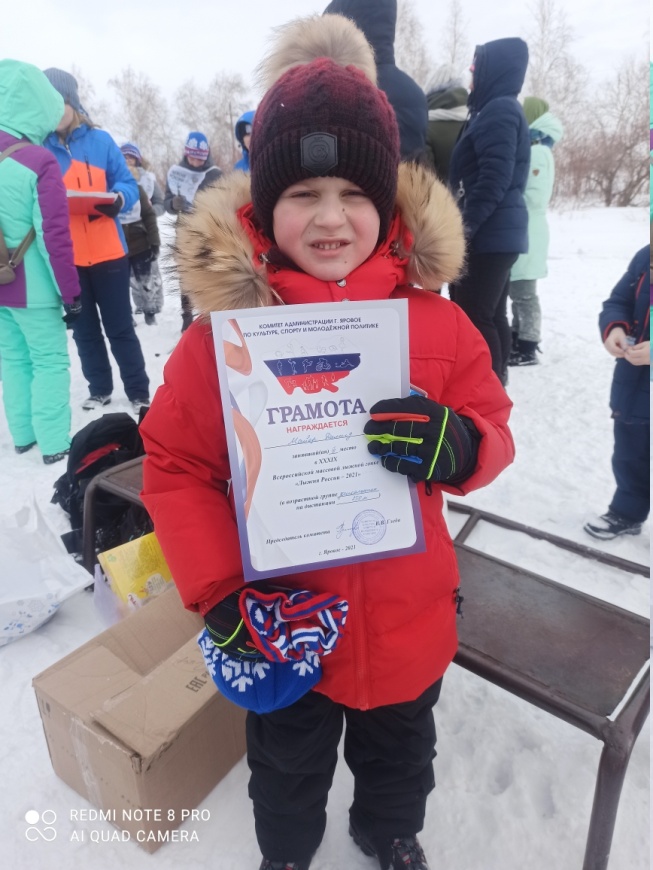 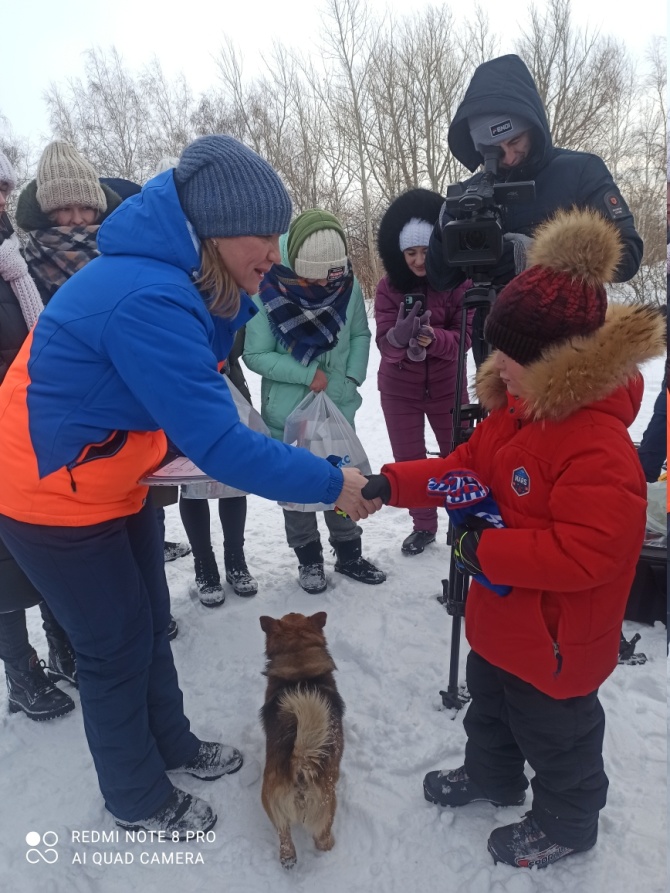 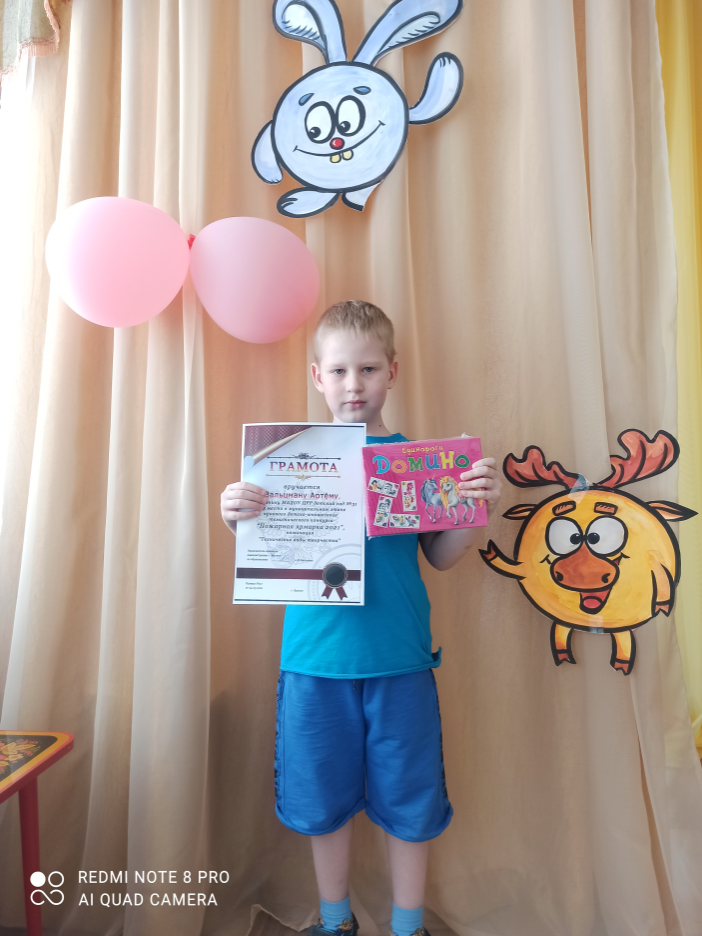 Лыжня России 2021
награждение
Городской конкурс «Пожарная ярмарка»
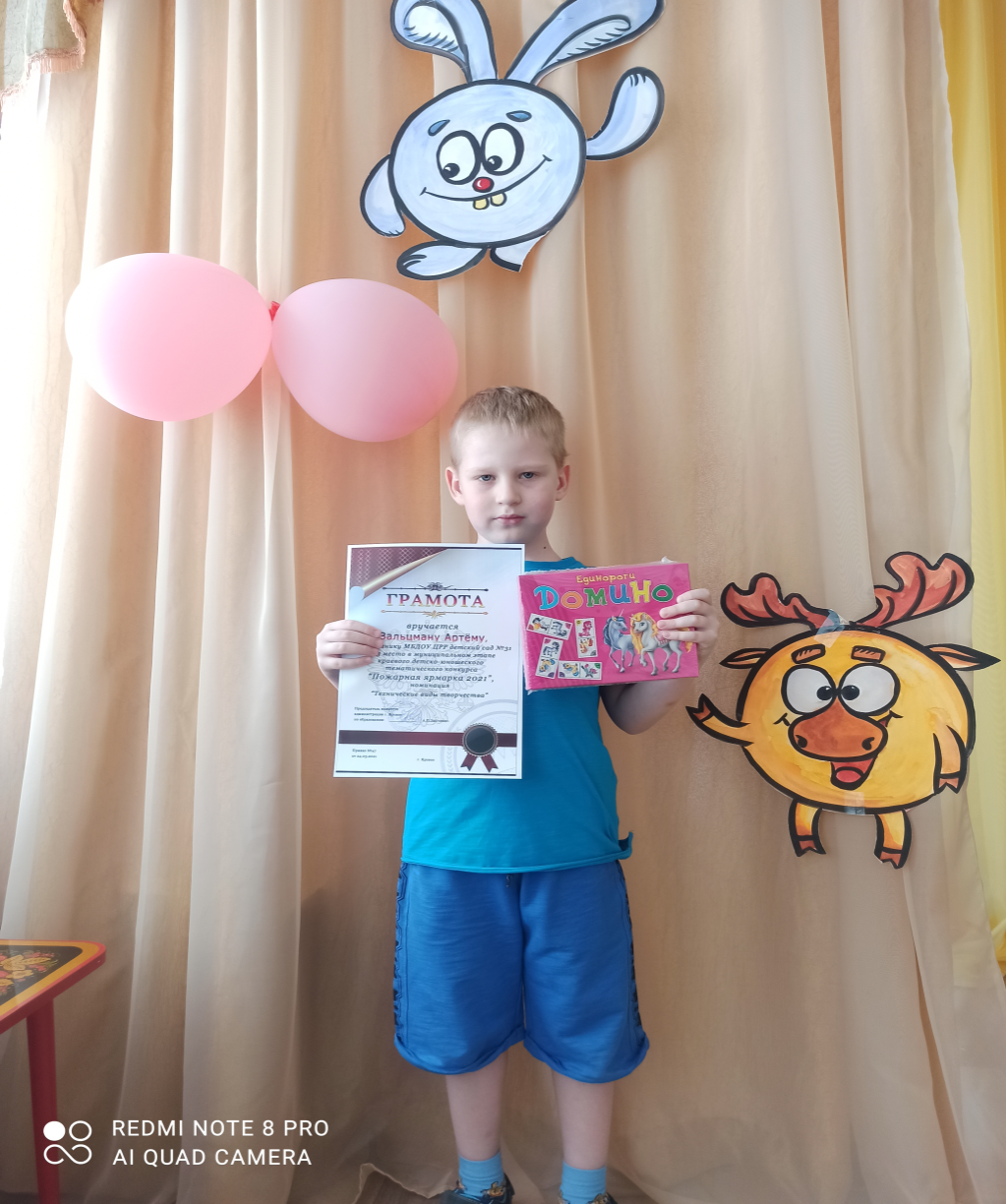 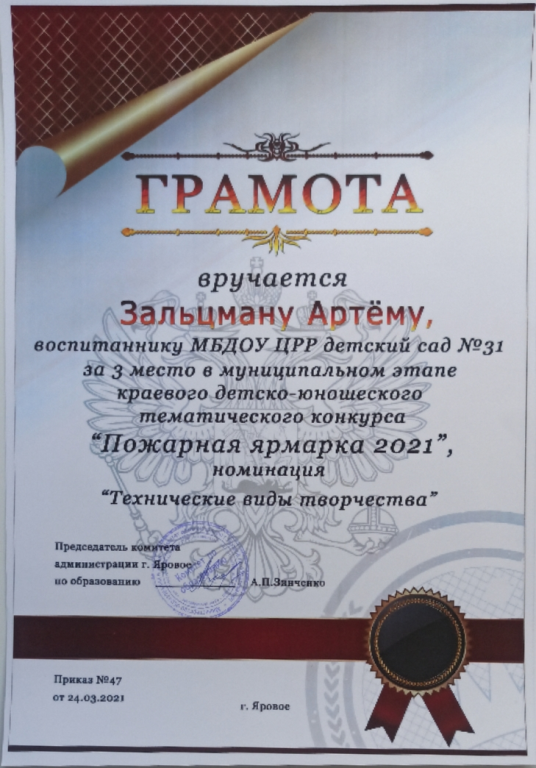 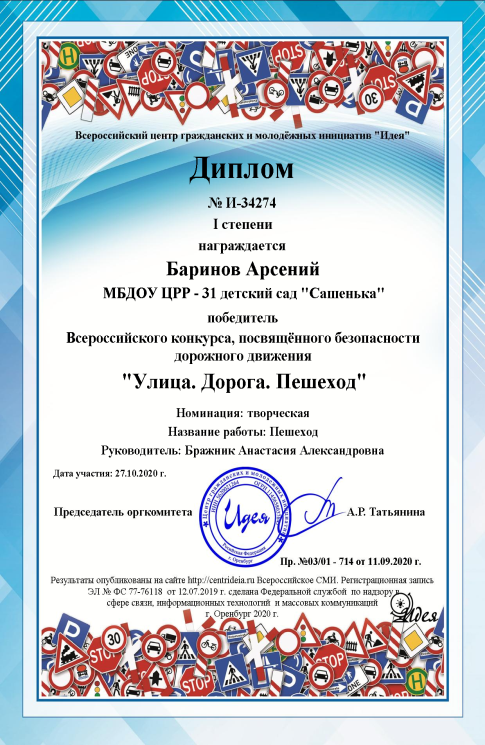 Для успешной и результативной работы использую интеграцию содержания образовательных областей, индивидуализацию работы с детьми, вовлечение родителей в деятельность ДОУ.
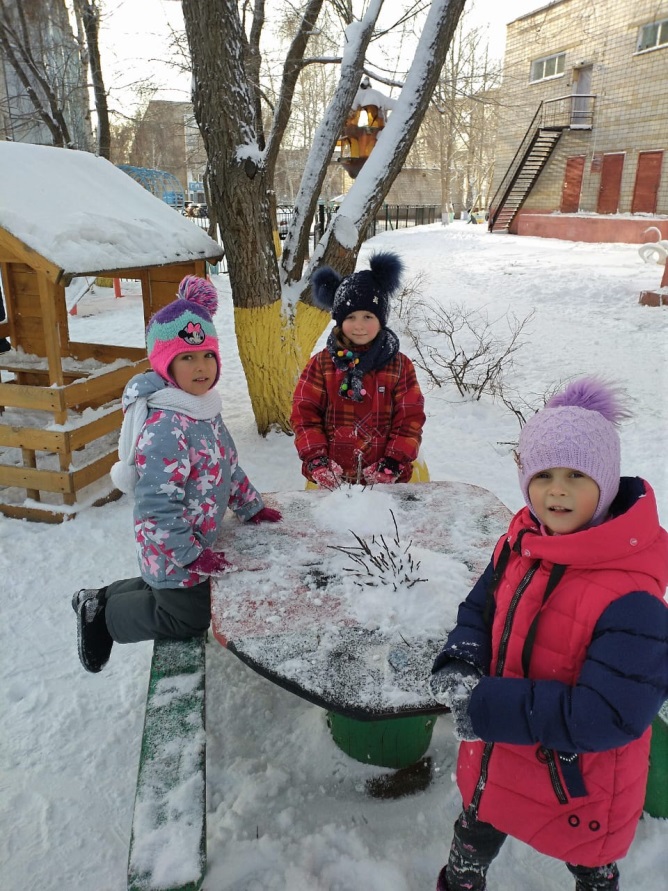 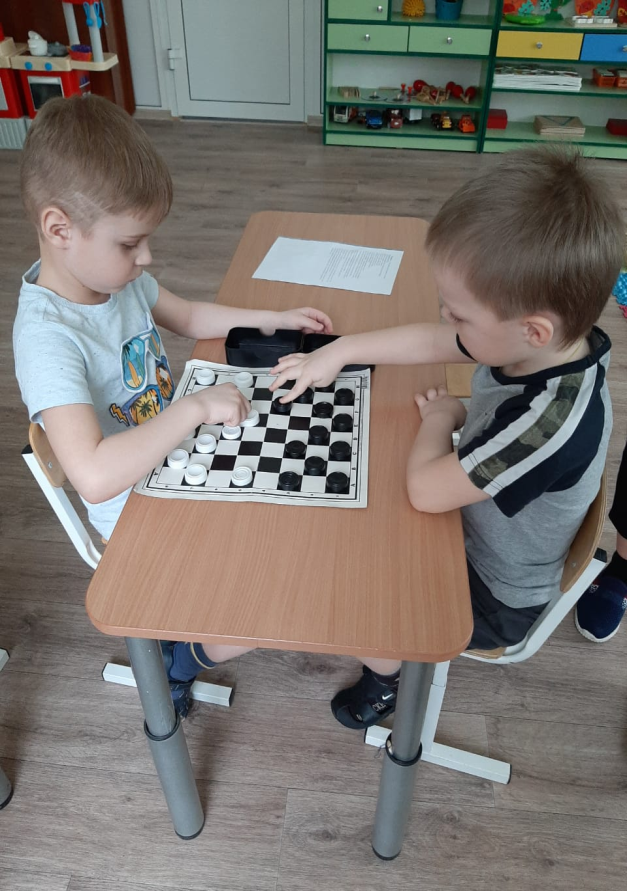 Квест - игра «В поисках клада»
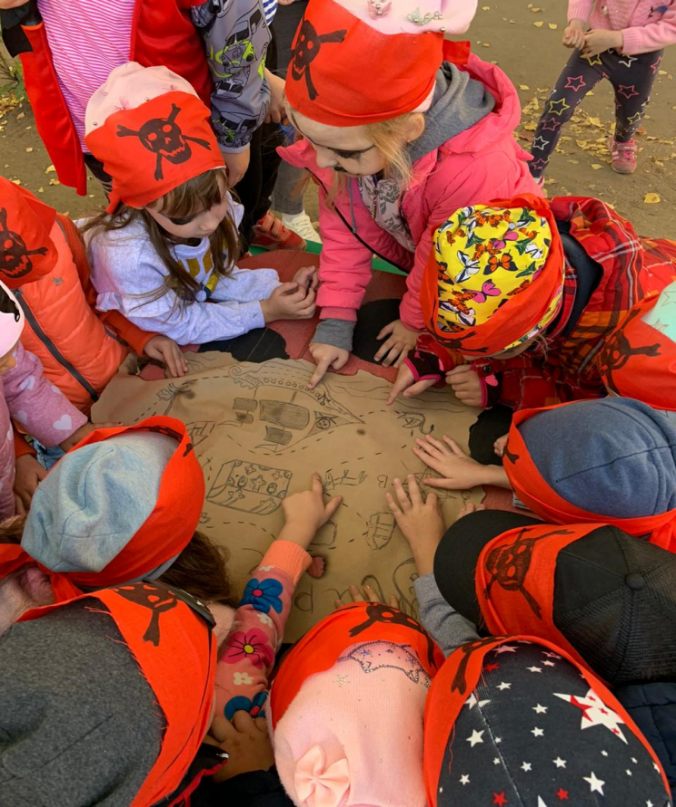 Игровая деятельность на участке
Отборочный тур в шашечном турнире
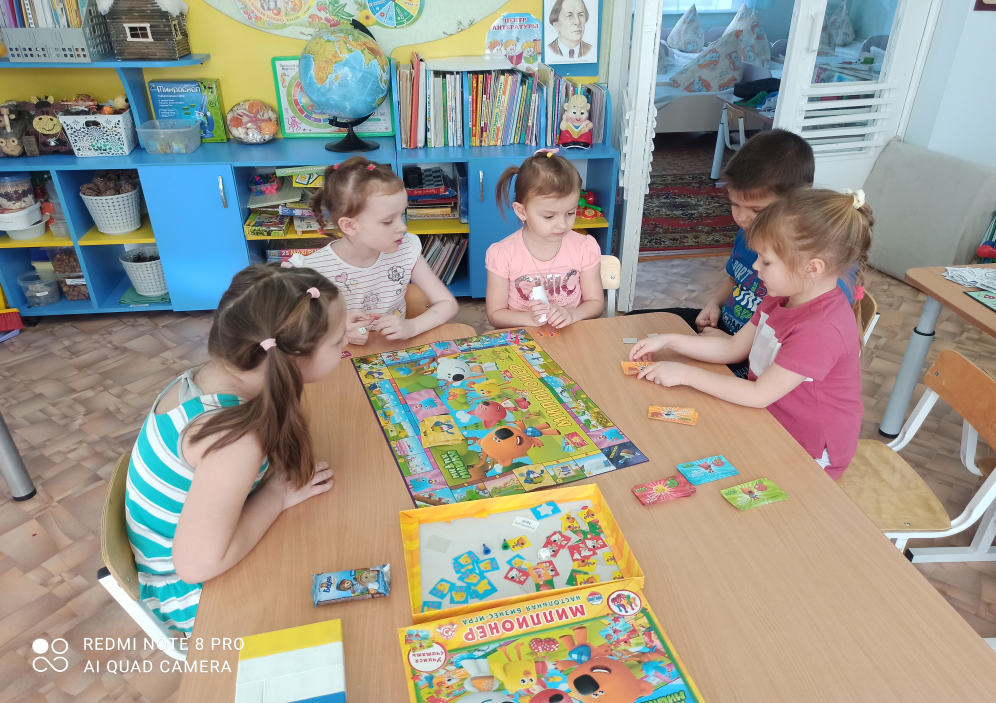 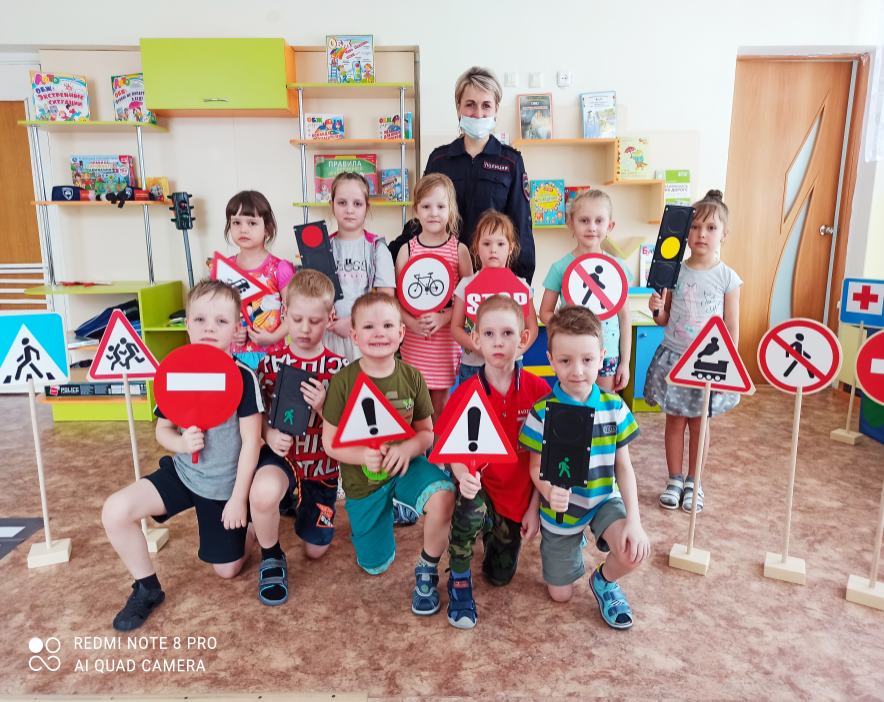 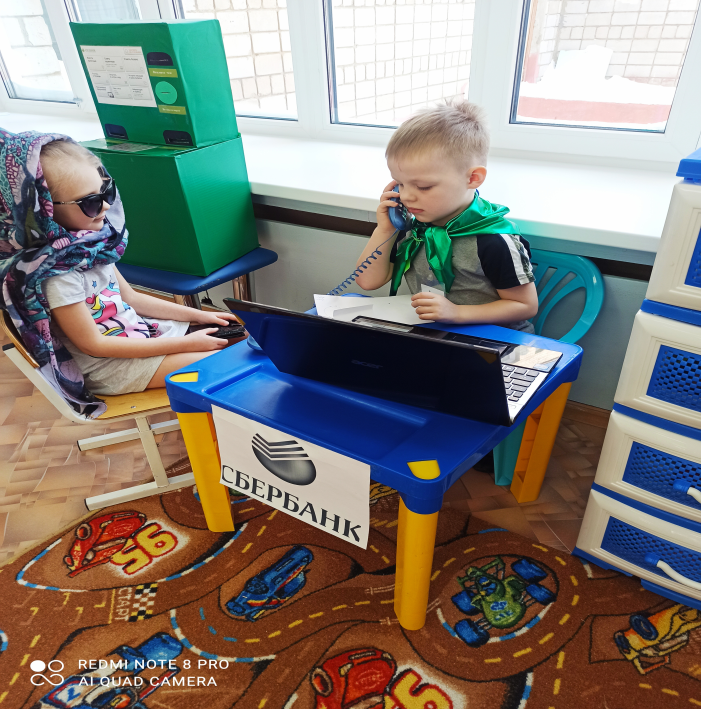 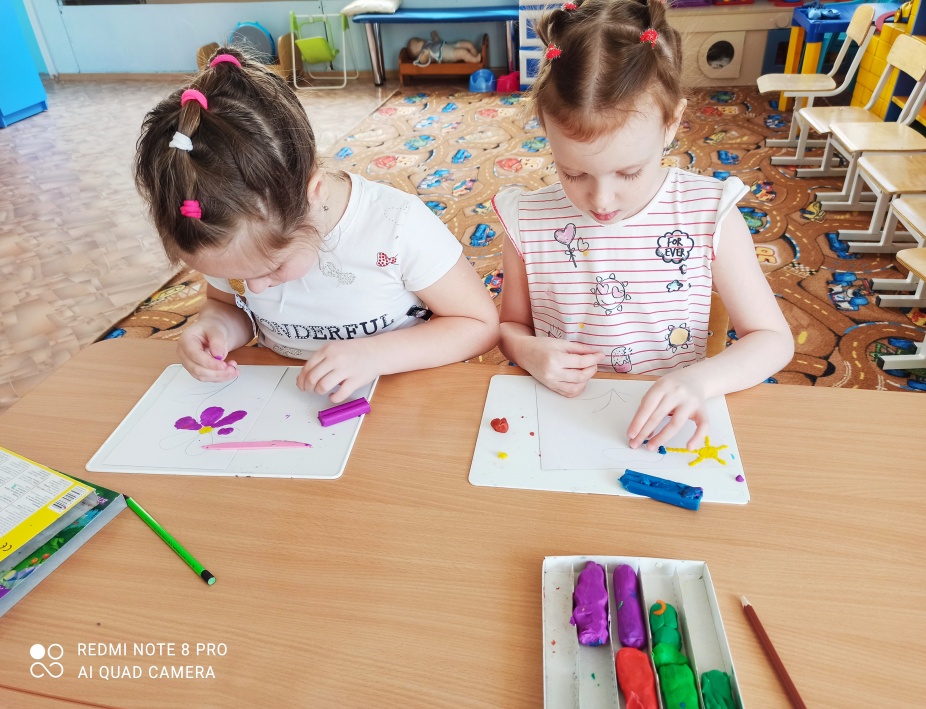 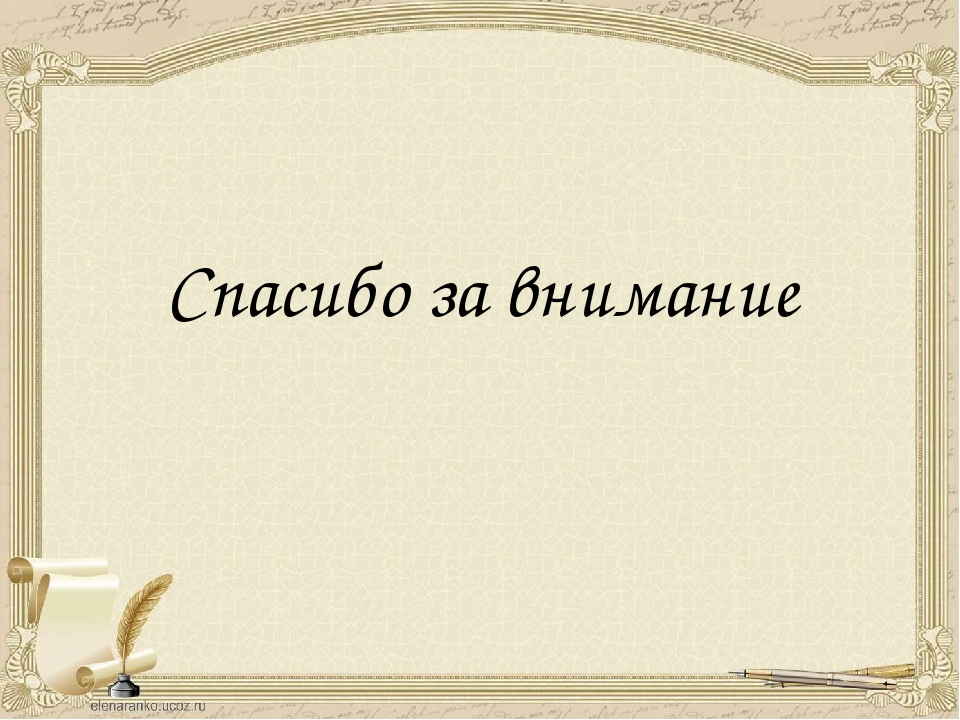